БЮДЖЕТ ХАНКАЙСКОГО МУНИЦИПАЛЬНОГО РАЙОНАна что будут потрачены бюджетные средства							(тысяч рублей)
Сведения о расходах бюджета на 2018 годпо разделам и подразделам классификации расходов бюджета
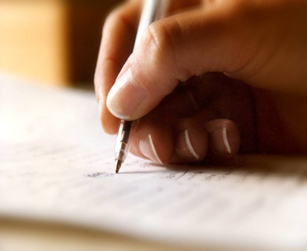 Общегосударственные вопросы
72 214,14
12,82 %
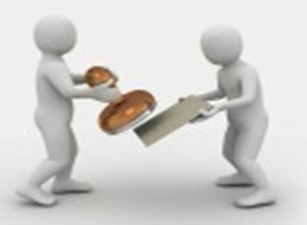 Сведения о расходах бюджета на 2018 годпо разделам и подразделам классификации расходов бюджета
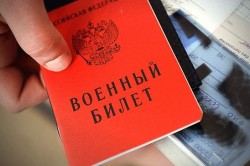 Национальная оборона, национальная безопасность
1 331,60
0,24%
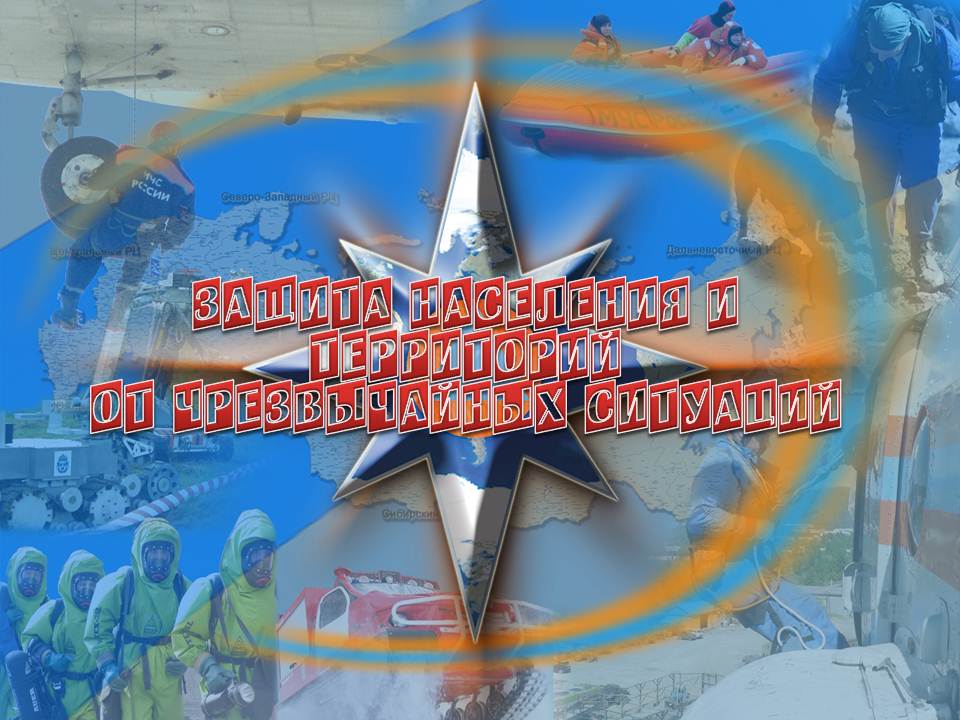 Сведения о расходах бюджета на 2018 годпо разделам и подразделам классификации расходов бюджета
Национальная экономика
19 235,68
3,42 %
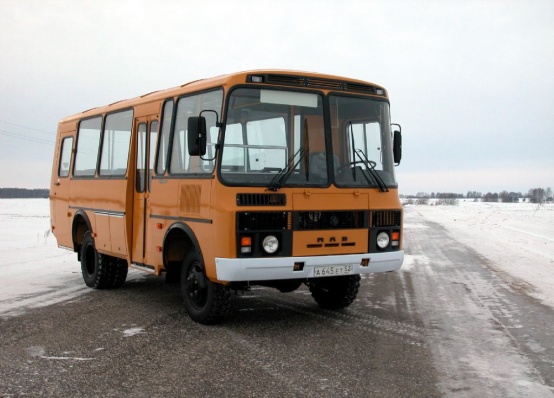 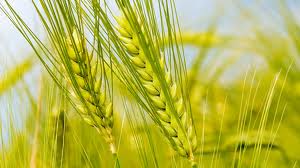 Сведения о расходах бюджета на 2018 годпо разделам и подразделам классификации расходов бюджета
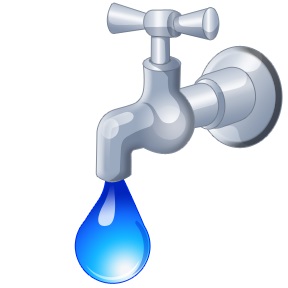 Жилищно-коммунальное хозяйство
27 226,04
4,84 %
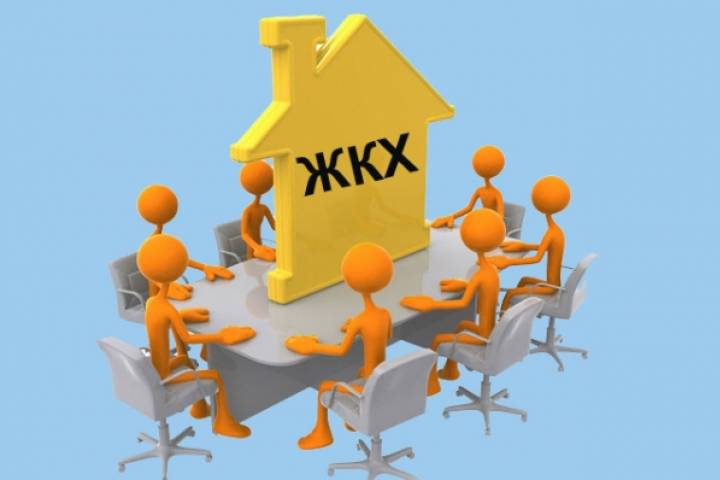 Сведения о расходах бюджета на 2018 годпо разделам и подразделам классификации расходов бюджета
Охрана окружающей среды
175,00
0,03 %
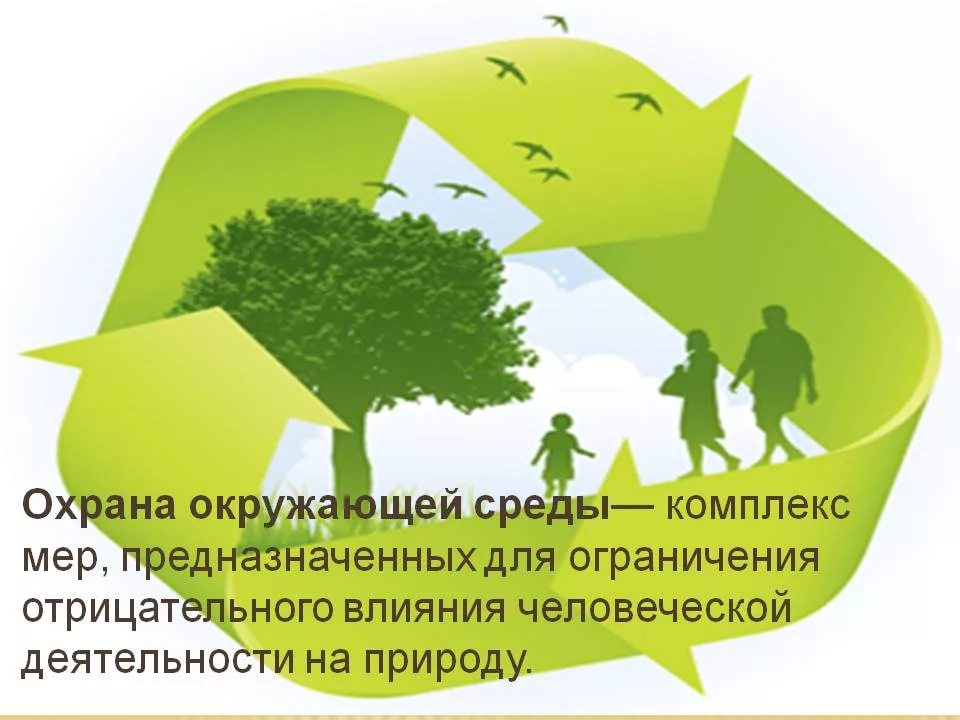 Сведения о расходах бюджета на 2018 годпо разделам и подразделам классификации расходов бюджета
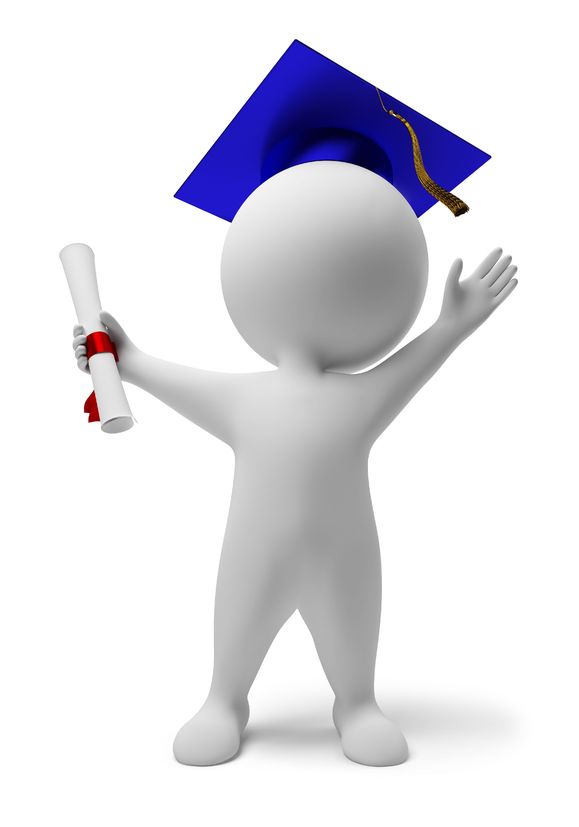 Образование
407 931,45
72,45 %
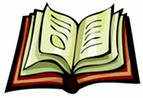 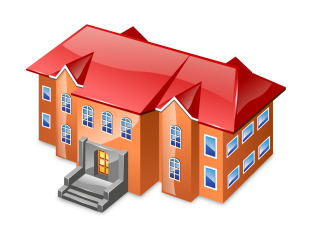 Сведения о расходах бюджета на 2018 годпо разделам и подразделам классификации расходов бюджета
Культура, кинематография
8 151,18
1,48 %
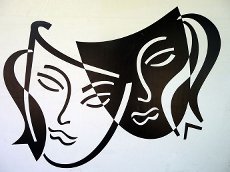 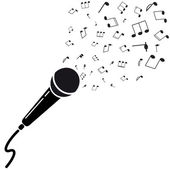 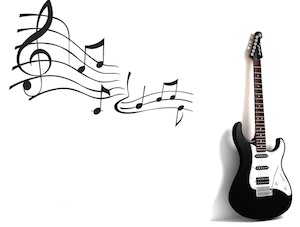 Сведения о расходах бюджета на 2018 годпо разделам и подразделам классификации расходов бюджета
Социальная политика
7 074,41
1,26 %
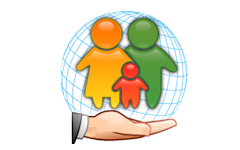 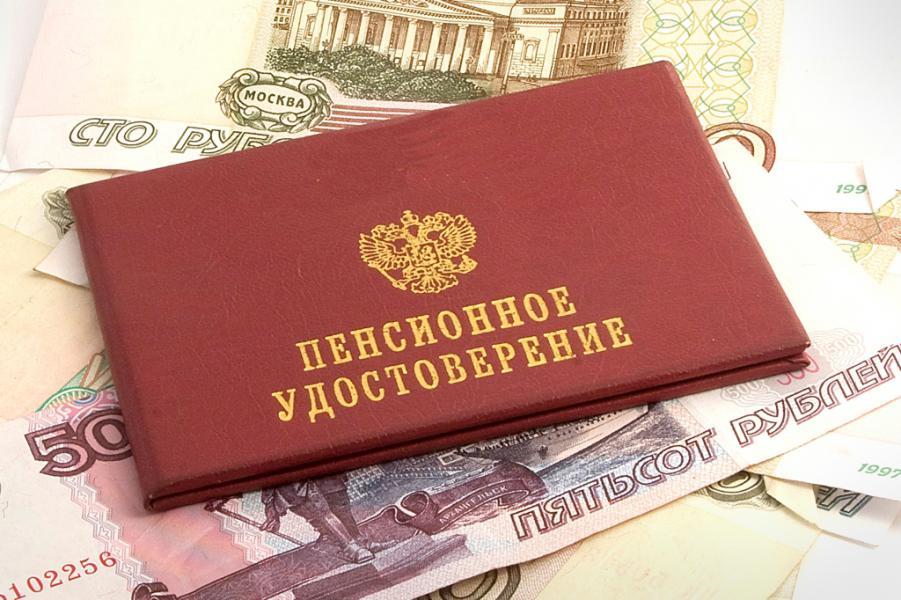 Сведения о расходах бюджета на 2018 годпо разделам и подразделам классификации расходов бюджета
Физическая культура и спорт, средства массовой информации
2 236,70
0,40 %
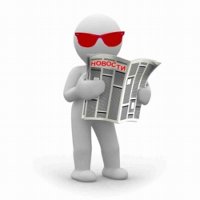 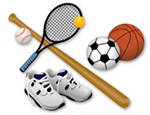 Сведения о расходах бюджета на 2018 годпо разделам и подразделам классификации расходов бюджета
Межбюджетные трансферты
15 507,66
2,75 %
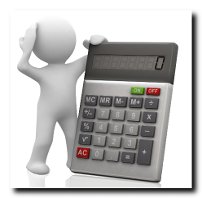 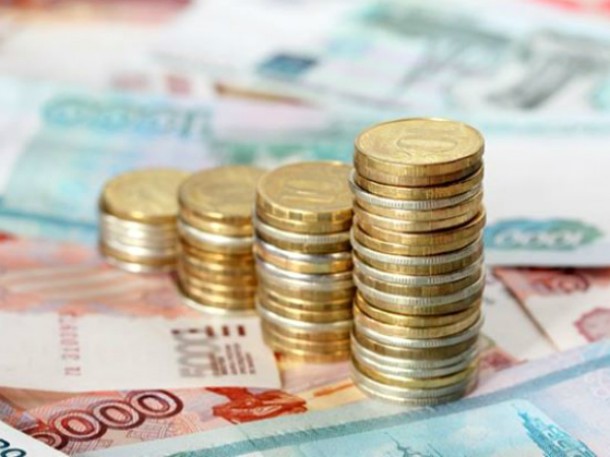